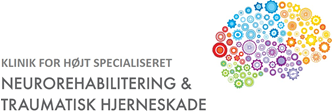 Forskning i Klinik for Højt Specialiseret Neurorehabilitering Traumatisk Hjerneskade RigshospitaletIngrid Poulsen, forskningsleder
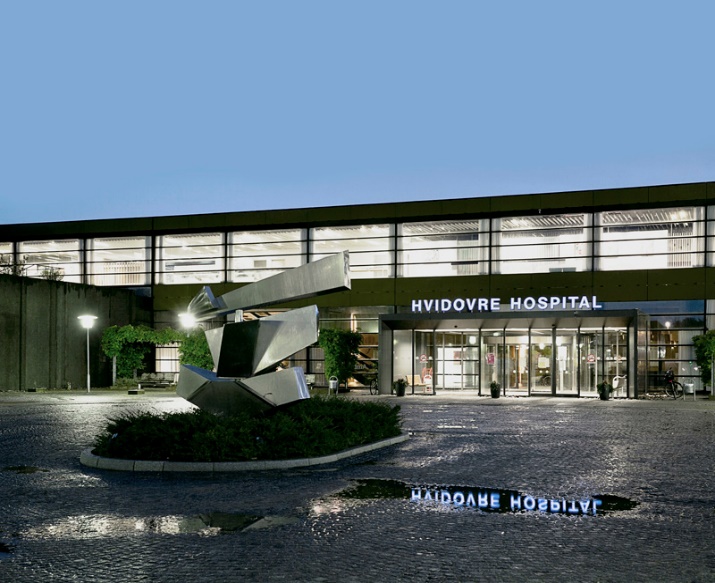 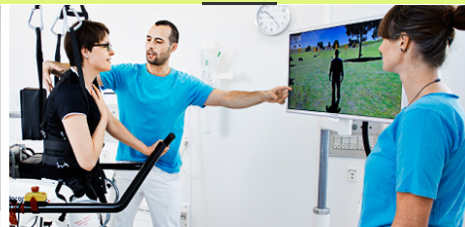 https://research.regionh.dk/da/organisations/klinik-for-hoejt-specialiseret-neurorehabiliteringtraumatisk-hjerneskade(2e56c5f8-e36c-4ca9-b022-d79e7af47477)/publications.html
RUBRIC: Research Unit on Brain injury Copenhagen
Patienter med moderat og svær hjerneskade samt deres pårørende (22 senge og ambulatorium) 
National og International rehabiliteringsforskning
Visionen er, at være i front med klinisk og translationel  neurorehabiliterings-forskning med fokus på prognose, forebyggelse og behandling 
Det overordnede sigte er, at forbedre patienternes og pårørendes samlede livskvalitet
2
Ingrid Poulsen
Forskning neurorehabilitering
Forskningsområder:
3
Ingrid Poulsen
Forskning neurorehabilitering
Patofysiologiske forandringer
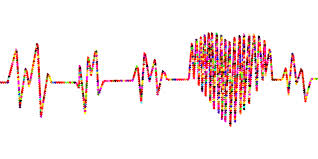 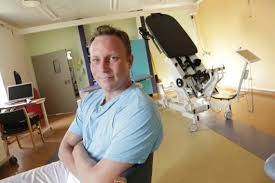 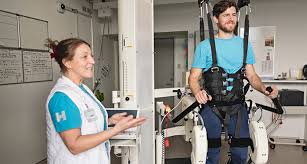 4
Ingrid Poulsen
Forskning neurorehabilitering
Evidensbasering: Dysfagi og svær hjerneskade
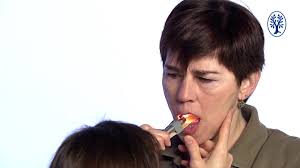 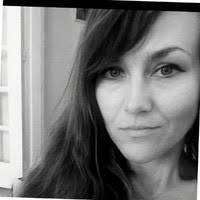 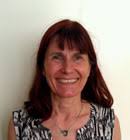 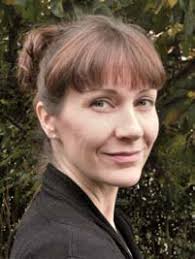 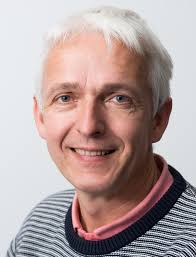 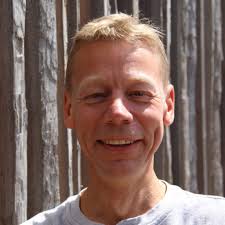 5
Ingrid Poulsen
Forskning neurorehabilitering
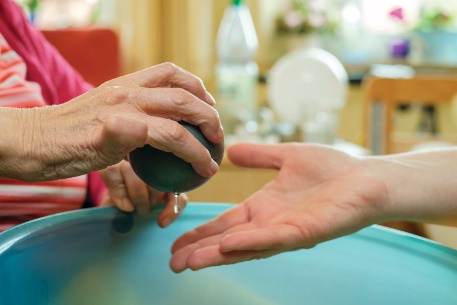 Evidensbasering: Kontraktur og Tonus
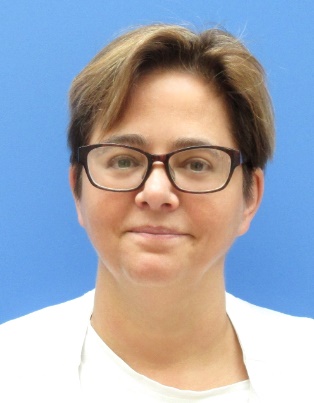 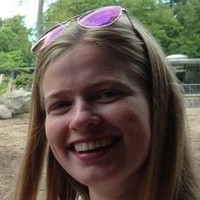 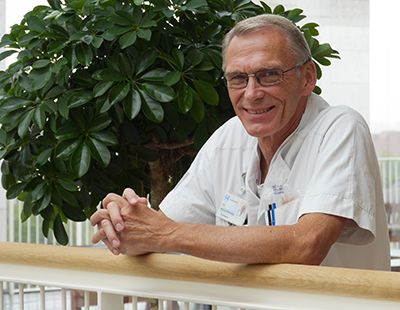 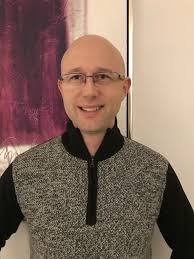 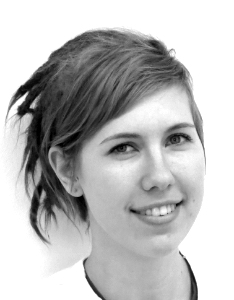 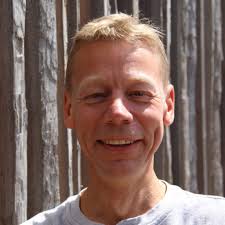 6
Ingrid Poulsen
Forskning neurorehabilitering
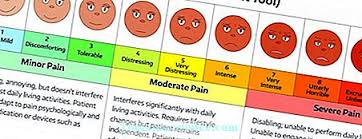 Evidensbasering: Smertevurdering - BINAM
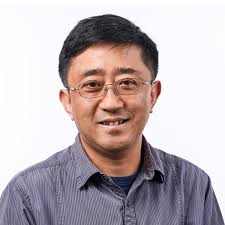 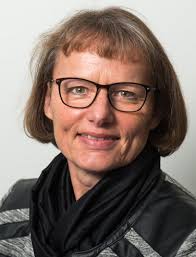 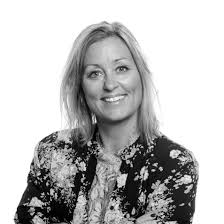 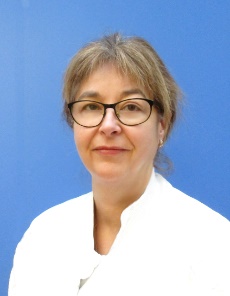 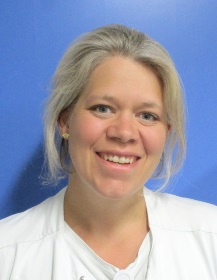 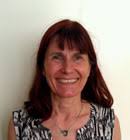 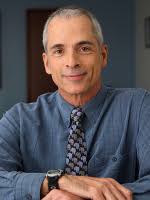 7
Ingrid Poulsen
Forskning neurorehabilitering
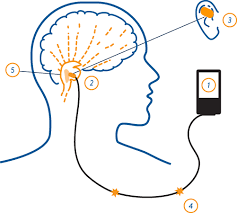 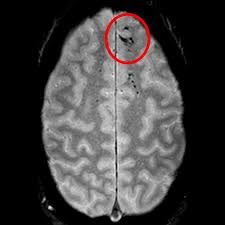 Evidensbasering: re-etablering af bevidsthed efter TBI
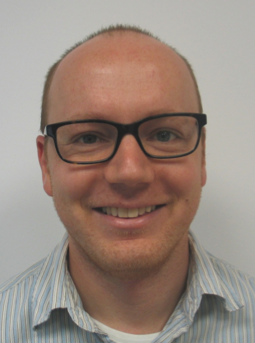 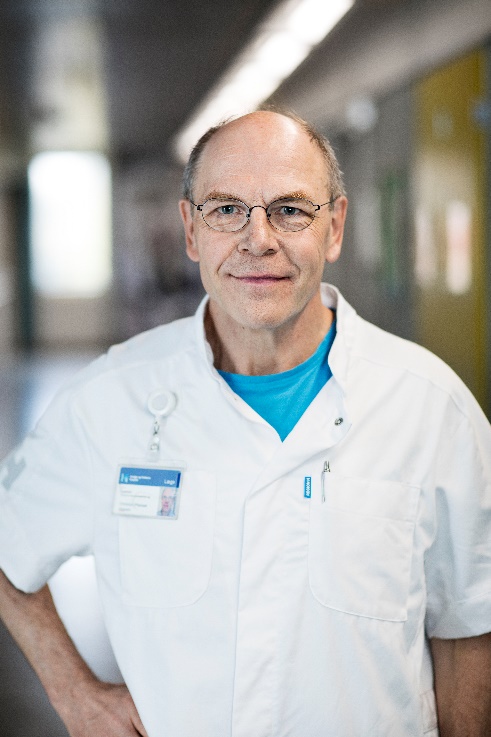 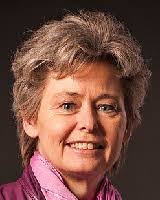 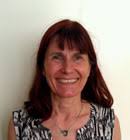 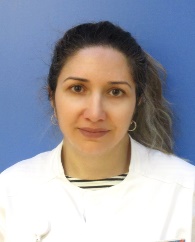 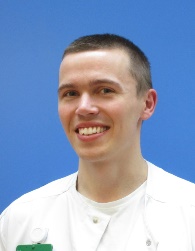 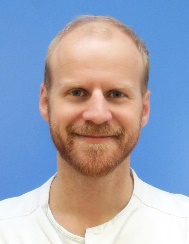 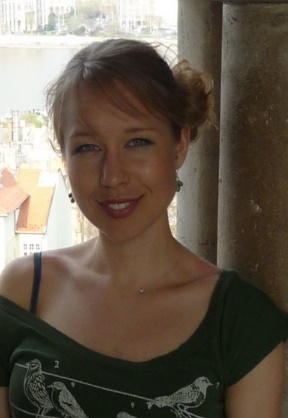 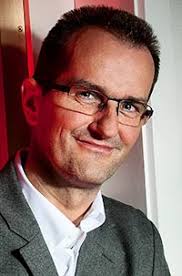 8
Ingrid Poulsen
Forskning neurorehabilitering
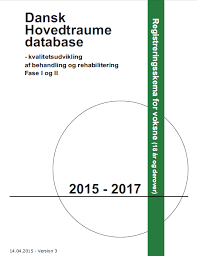 Evidensbasering: sygeplejesensitive indikatorer og kvalitetsforbedring
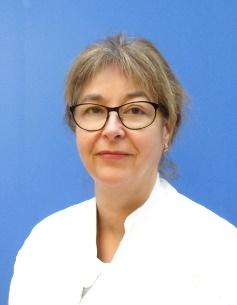 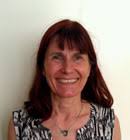 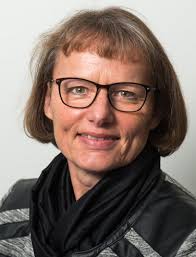 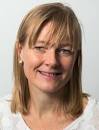 9
Ingrid Poulsen
Forskning neurorehabilitering
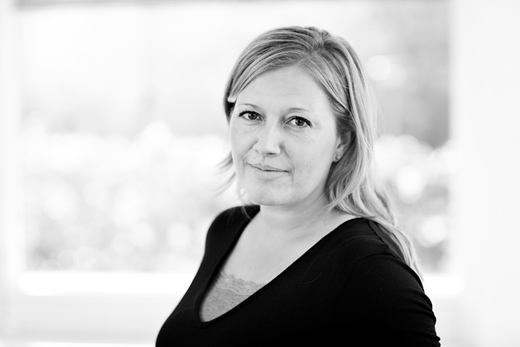 FITSFamilie Intervention efter Traumatisk Skade
RCT afprøvning 
Forbedre families funktionsniveau 
	og QoL efter SCI/TBI
I samarbejde med kolleger 
	fra Norge og Spanien
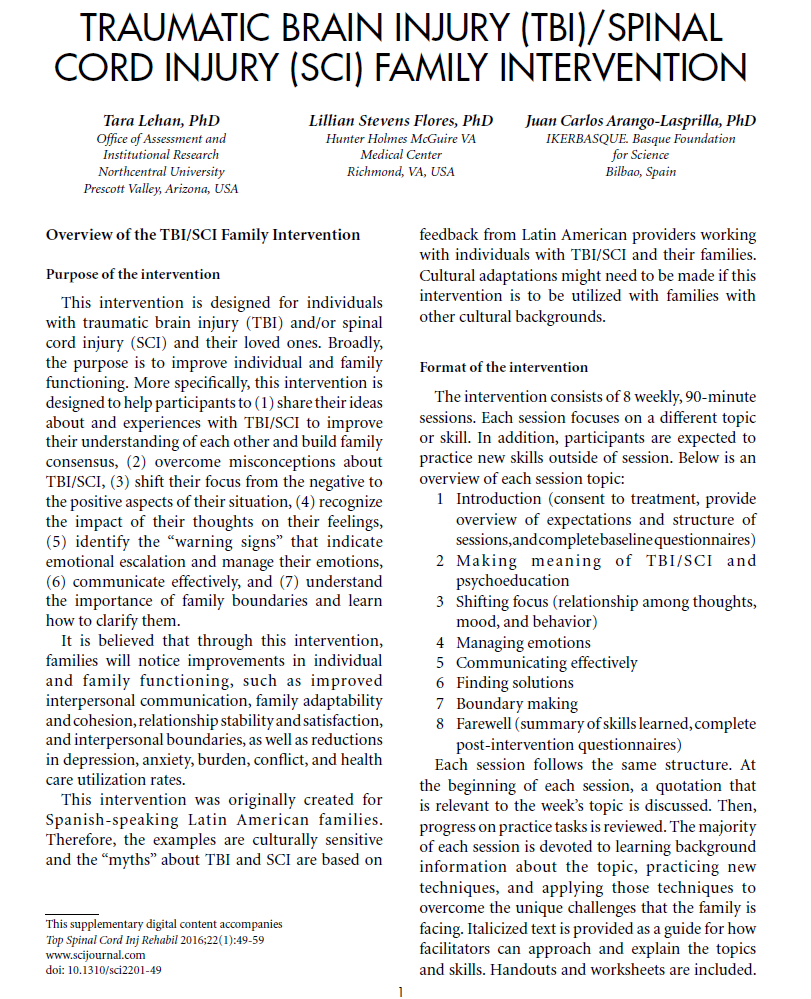 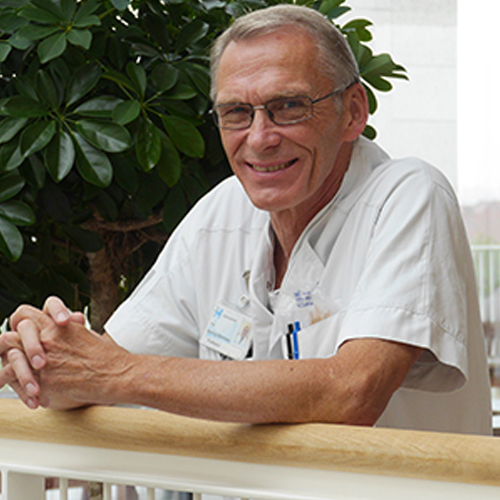 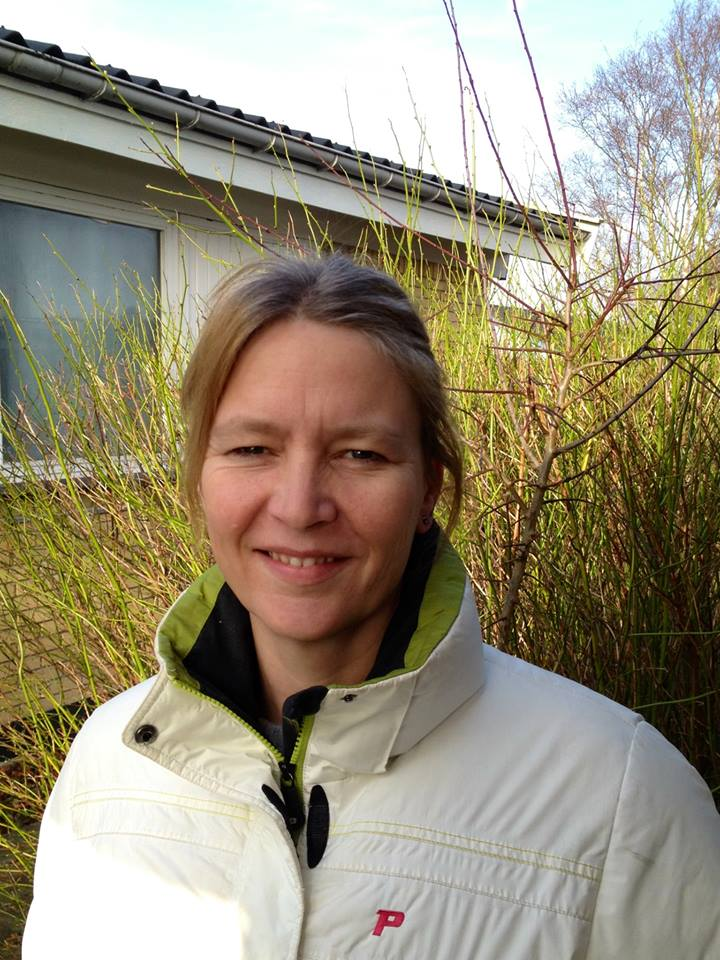 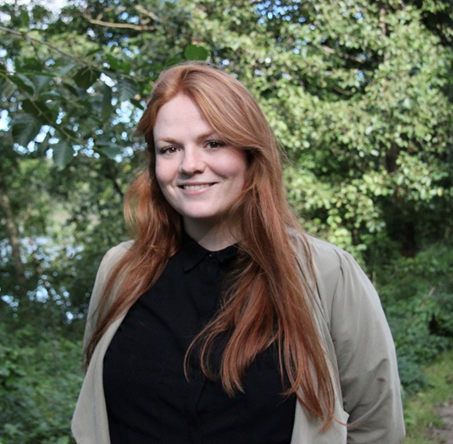 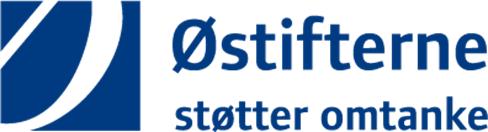 Anne Norup
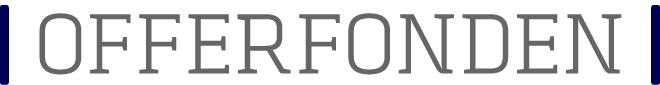 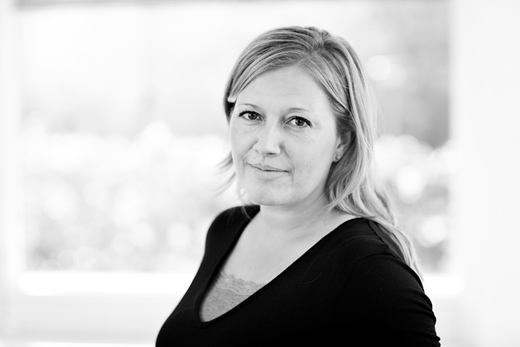 FABI Fatigue after Acquired Brain Injury- advancing neurorehabilitation of fatigue after ABIFrederik L. Dornonville de la Cour, Trine Schow, Tonny Elmose & Anne Norup
Formål: 
 At validere den danske version af Dutch 
 	 Multifactor Fatigue Scale 
Udvikle og validere en behandlingsprotokol af energiforvaltning til træthed efter erhvervet hjerneskade
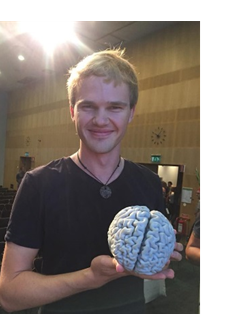 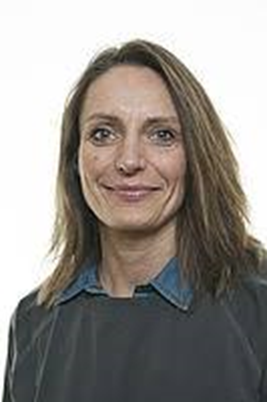 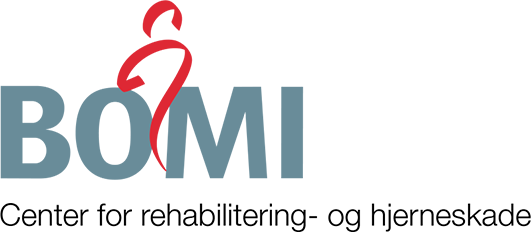 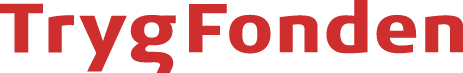 Forskningspræsentation KL og AL
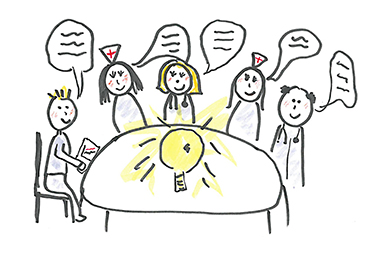 Patienter og pårørendes oplevelse af hjerneskade og rehabilitering
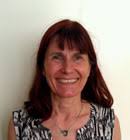 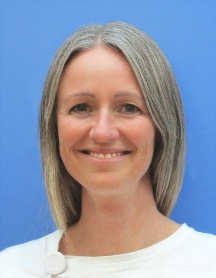 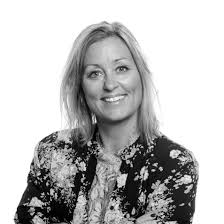 12
Ingrid Poulsen
Forskning neurorehabilitering
Nyt Neurorehabiliteringshus Rigshospitalet: Femtid: Nyt Neuro-rehabiliteringshus Rigshospitalet Hjerneskade + Neurologi + Rygmarvsskade =Styrket forskningssamarbejde
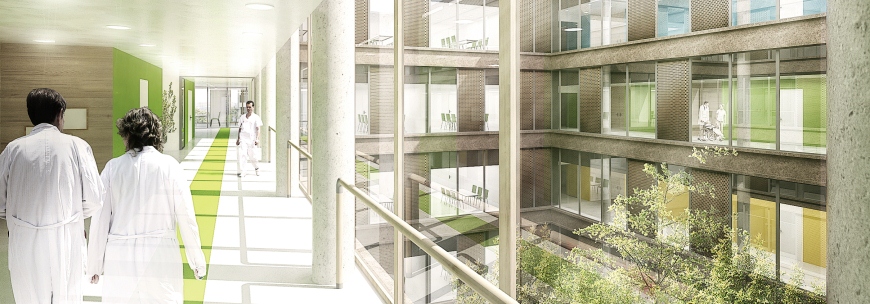 13
Ingrid Poulsen
Forskning neurorehabilitering